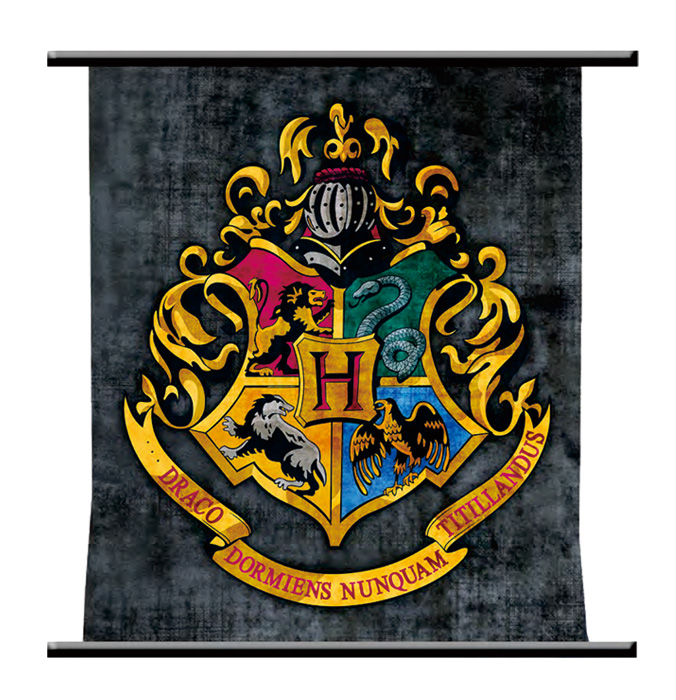 Волшебнаяшкола 2014
Осенние каникулы. Четыре дня в волшебной школе.Школьники, увлеченные миром Дж. Роулинг могли попасть в мир волшебства и попробовать себя в обучении магическим искусствам. Ежедневные занятия включали в себя разные предметы: зельеварение, уход за магическими существами, травологию, историю магии, прорицания, нумерологию, руны.Атмосферу создавать помогали атрибуты средневековья – перья и чернила вместо ручек, свечи вместо электрического света.
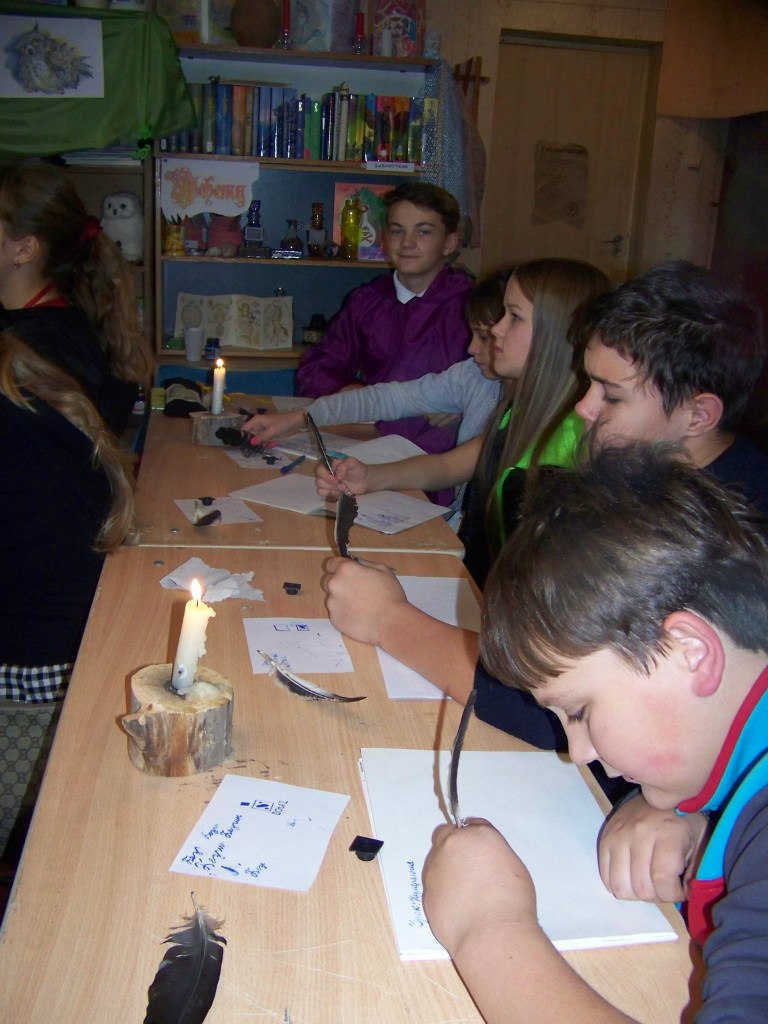 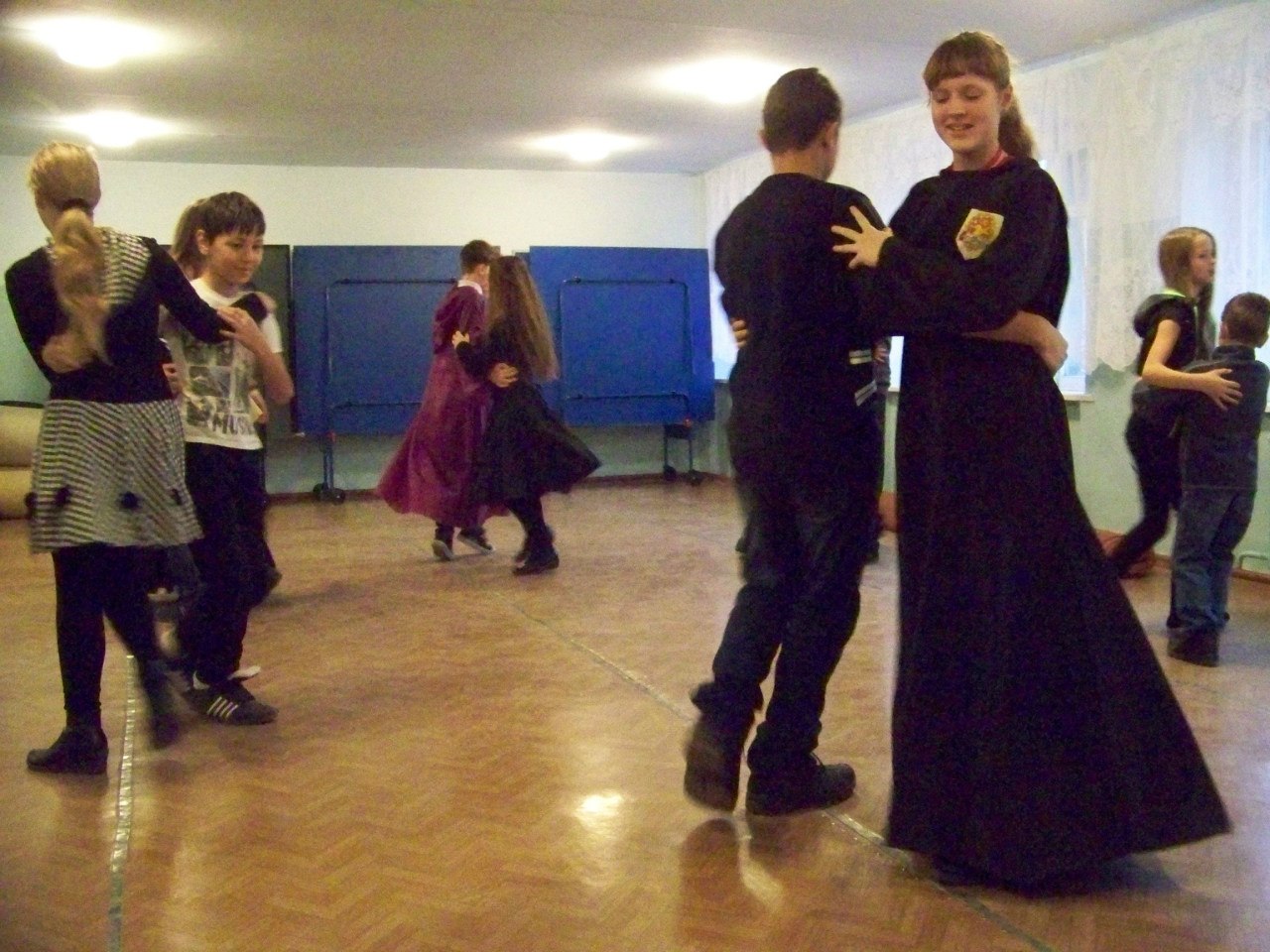 Расписание занятий было составлено с учетом чередования теории и практики.Одним из видов практики была подготовка к балу.
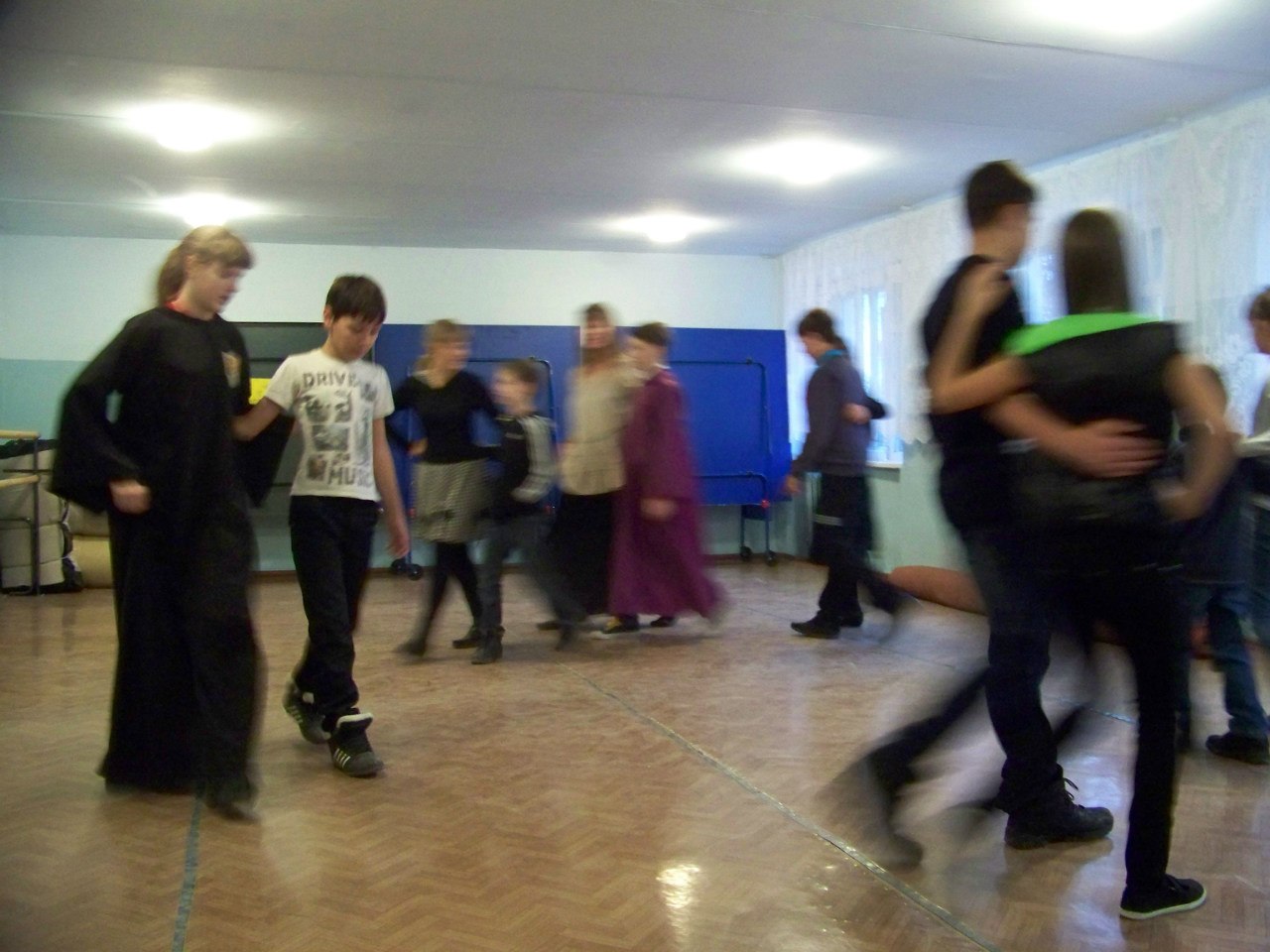 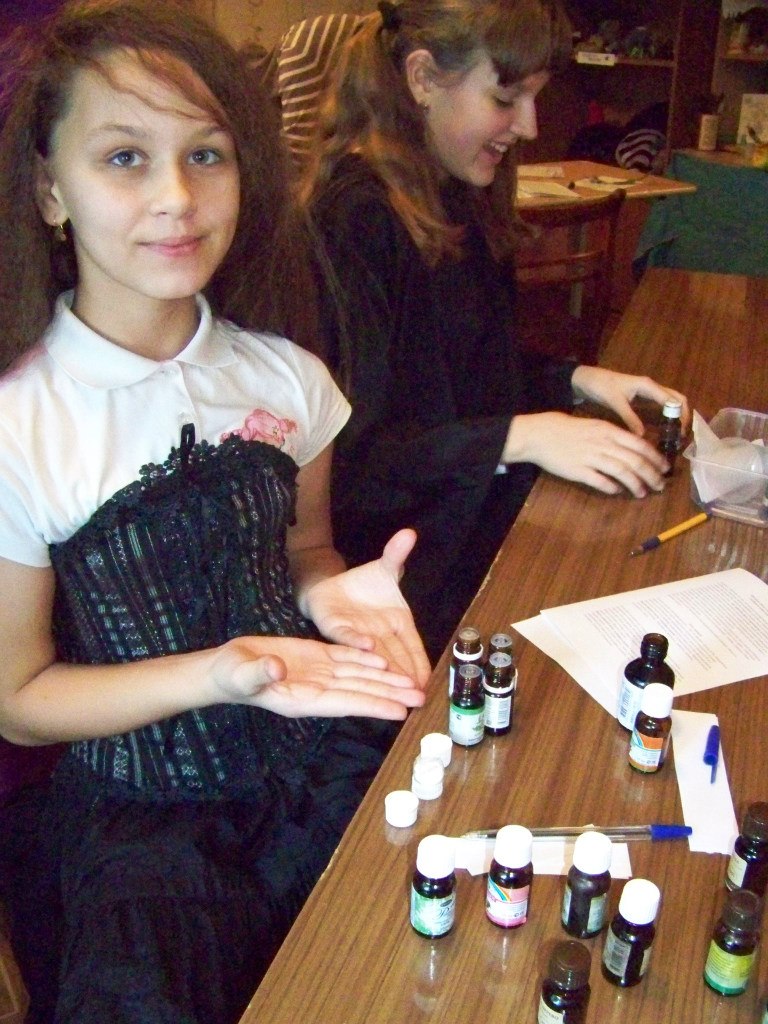 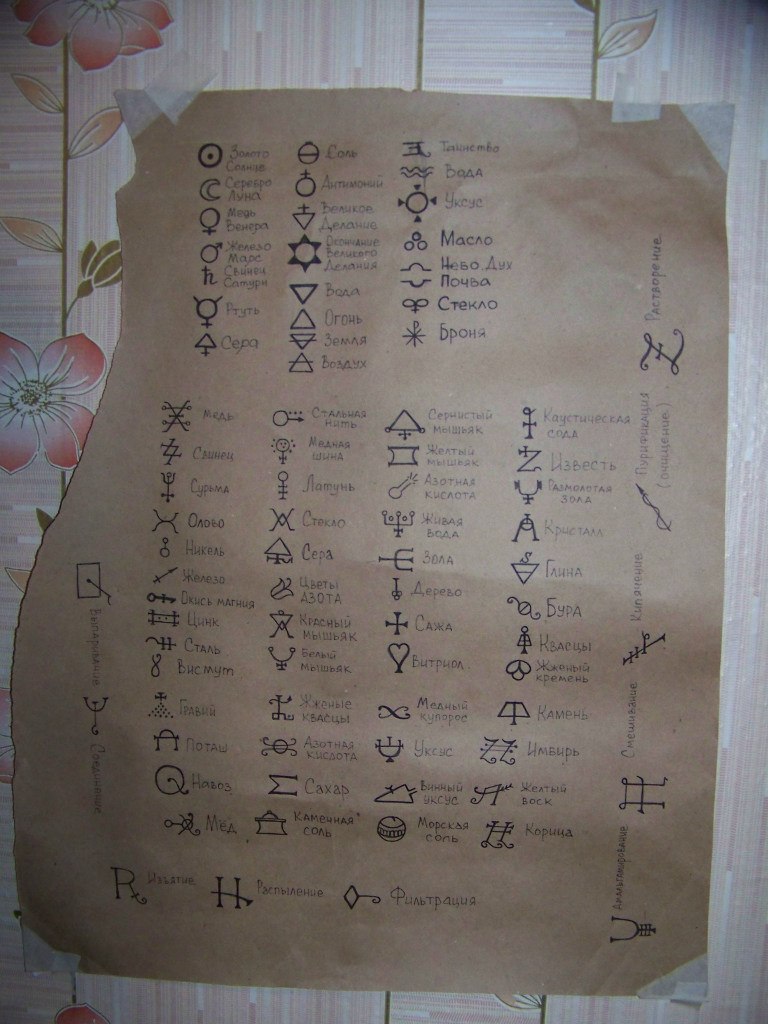 На зельеварении ученики разбирались с основами алхимии. Практическая часть – изготовление духов и мыла.
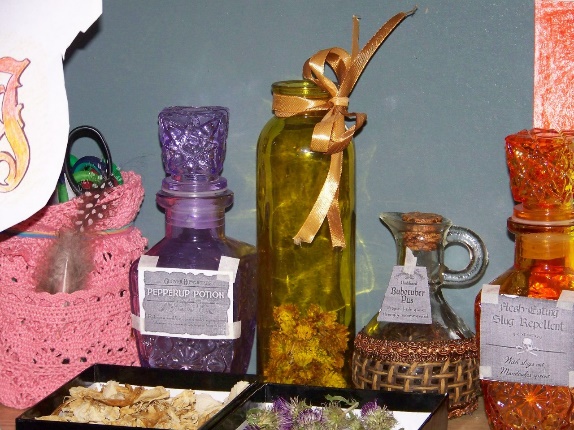 На истории магии узнали о древних календарях, о том, почему почитали дни равноденствия и солнцестояния, о стихиях и их проявлениях во временах года, о том, как связаны современные праздники с древними. На занятиях по древним рунам ученики узнали о некоторых видах древней письменности и о значении рун.
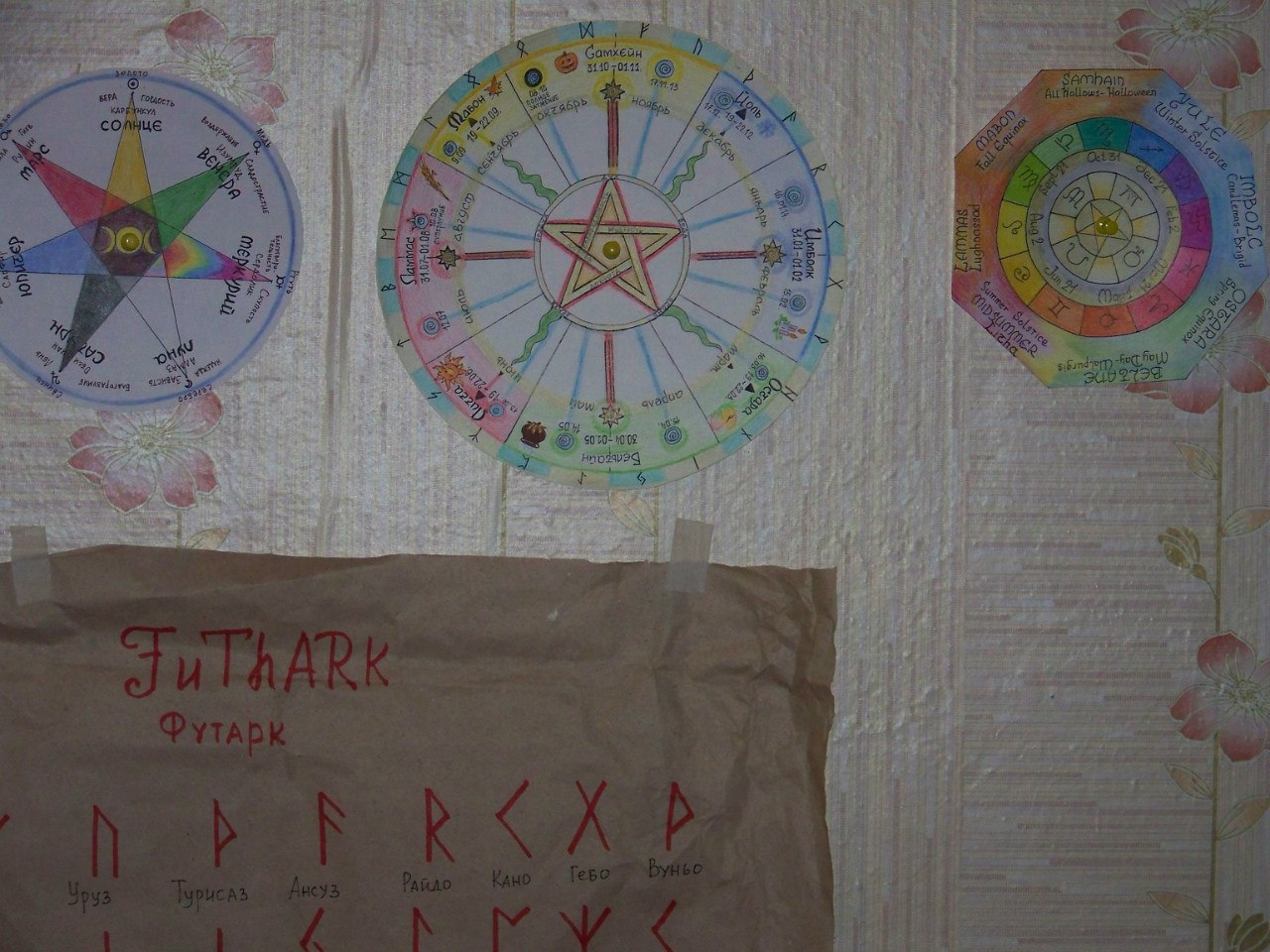 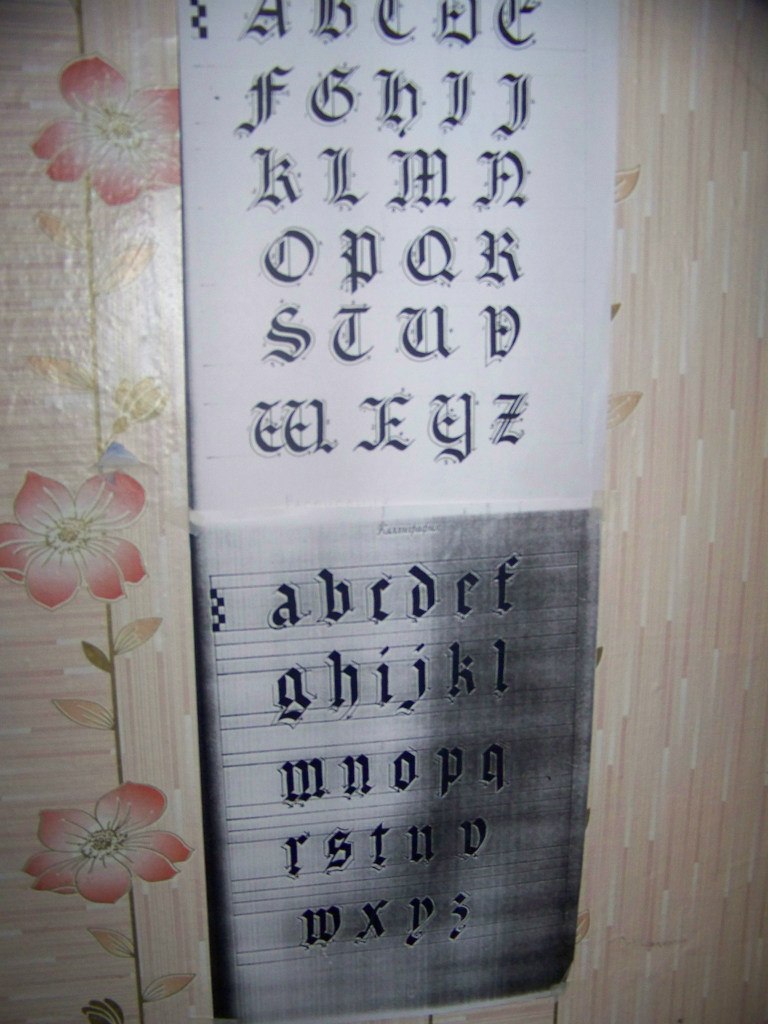 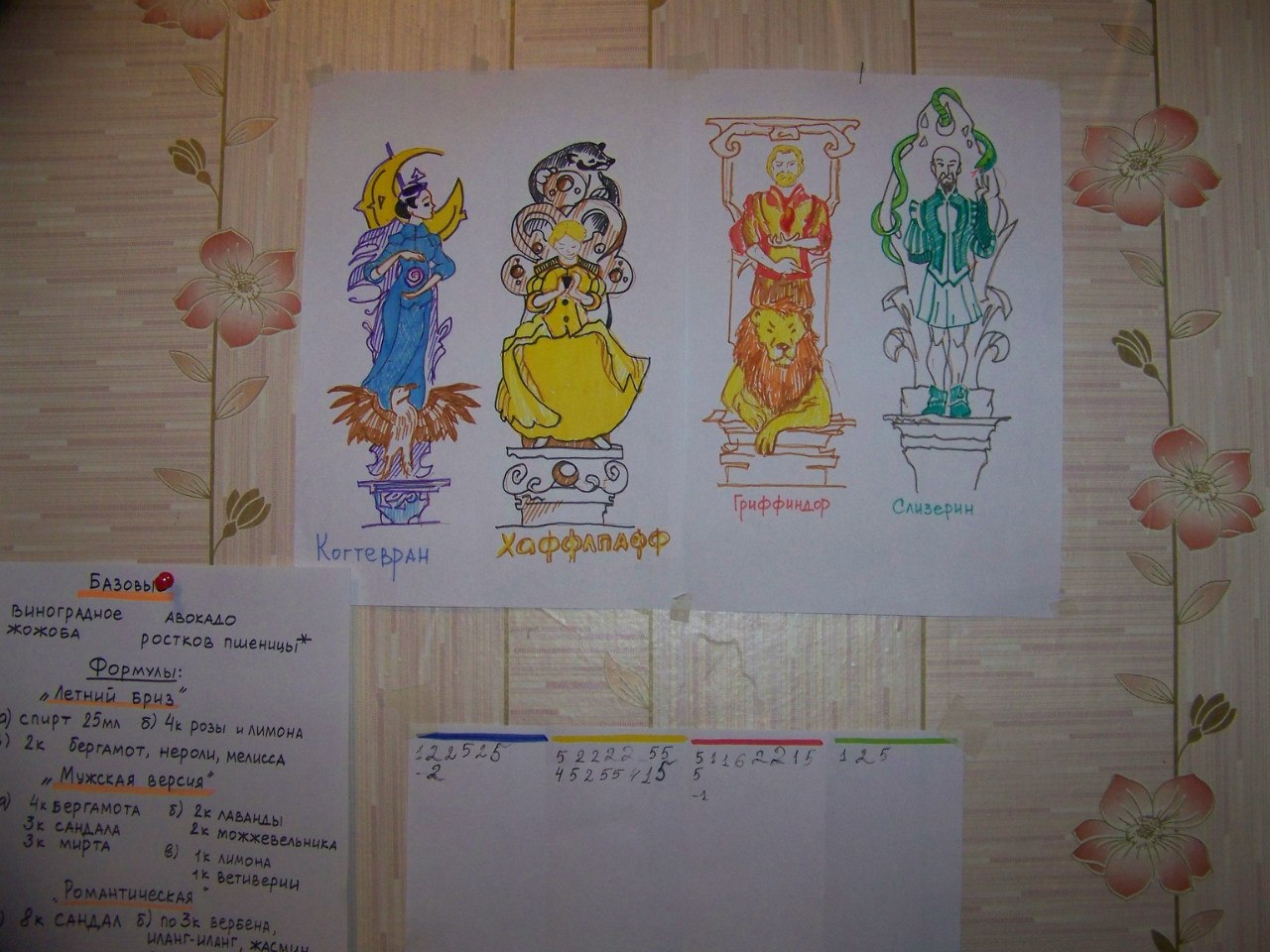 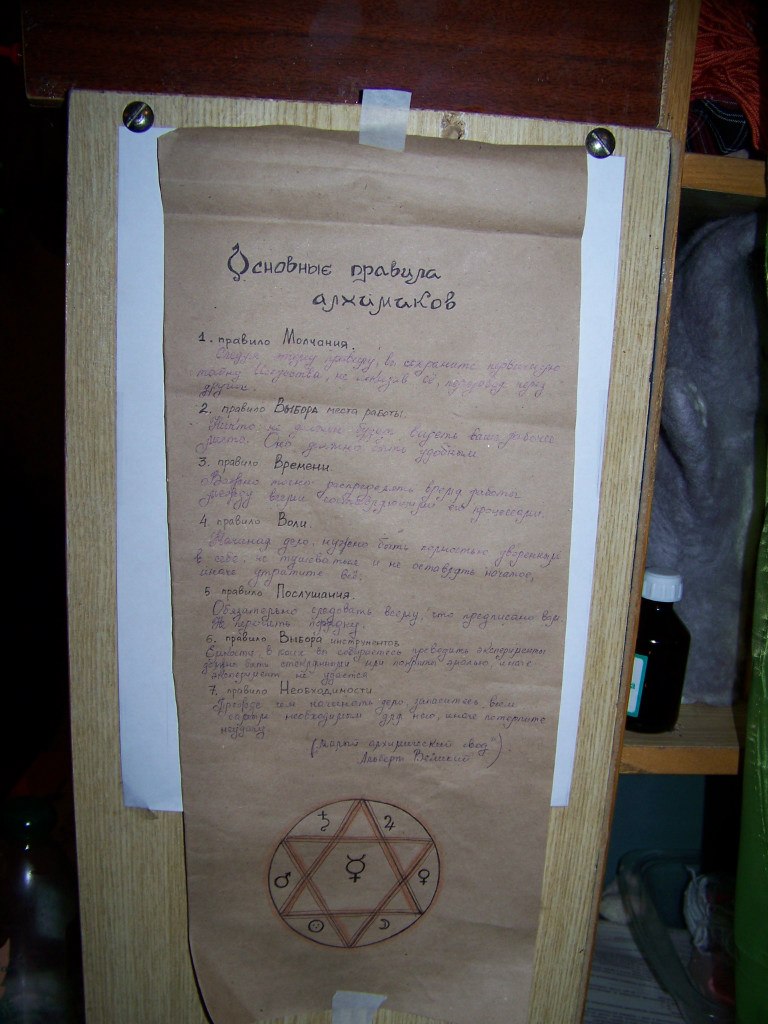 Каждый ученик был представителем своего факультета и зарабатывал баллы.
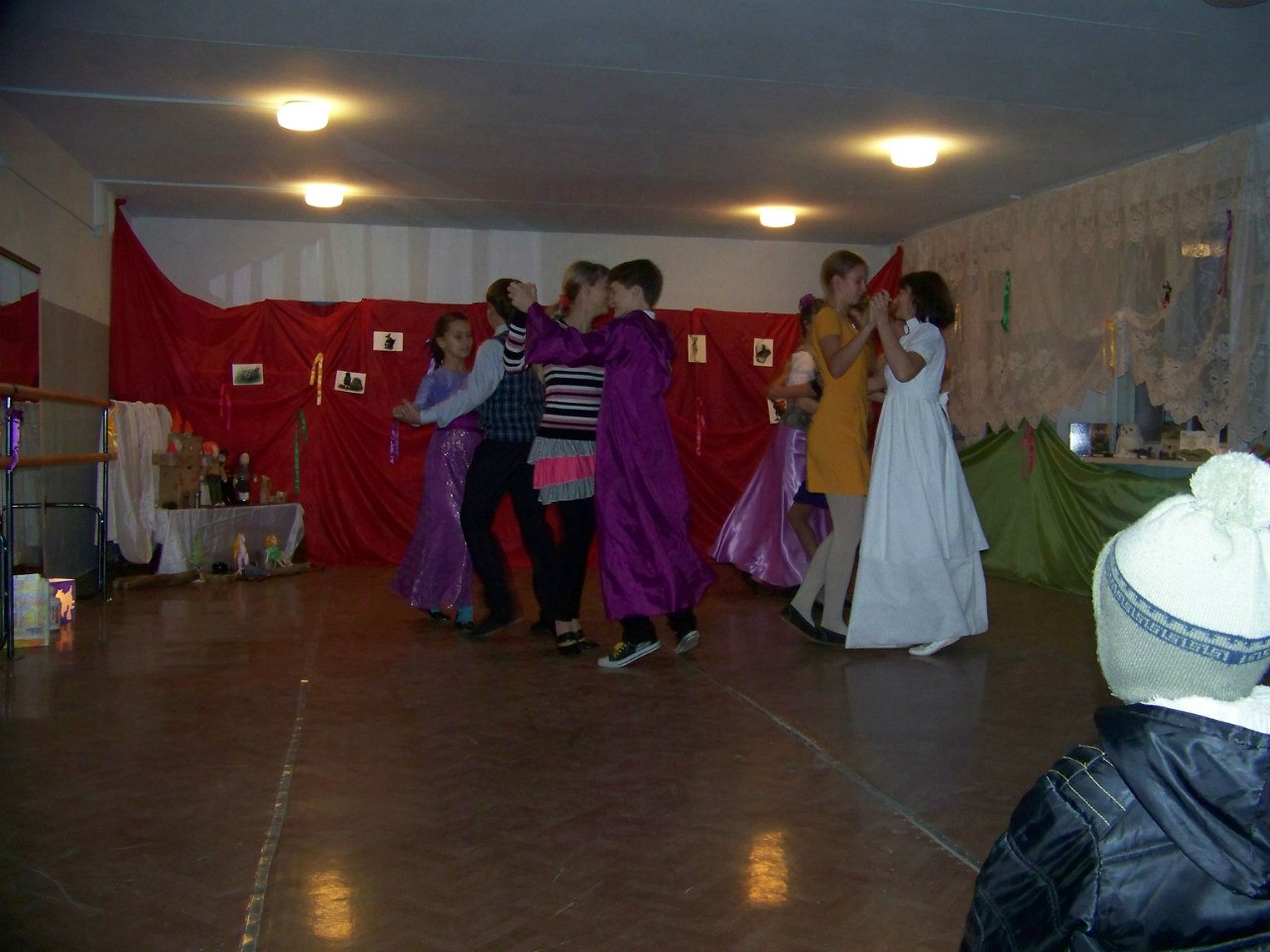 После успешной сдачи экзаменов все ученики получили награды на торжественном балу, которым и завершилось обучение в волшебной школе.
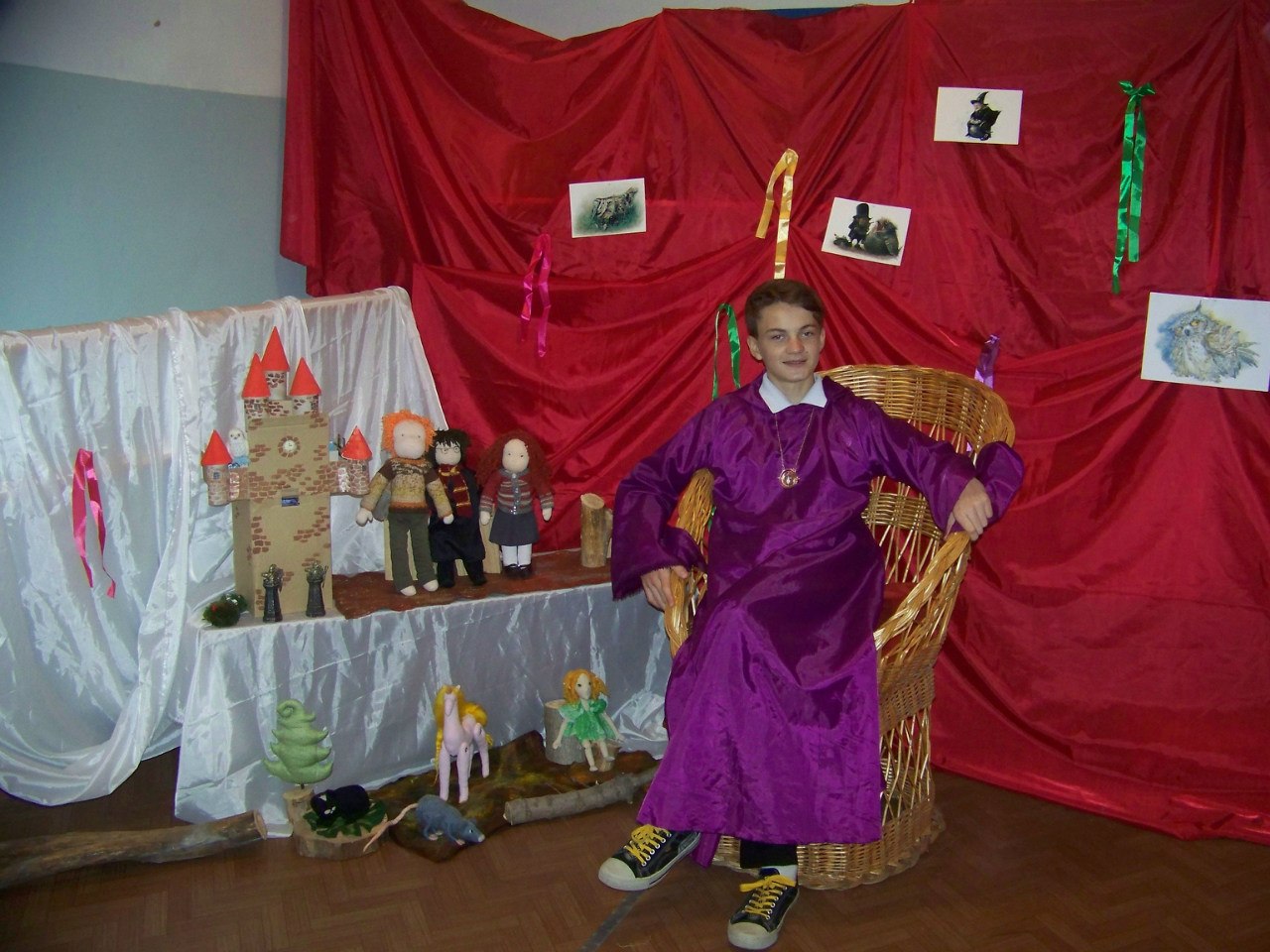 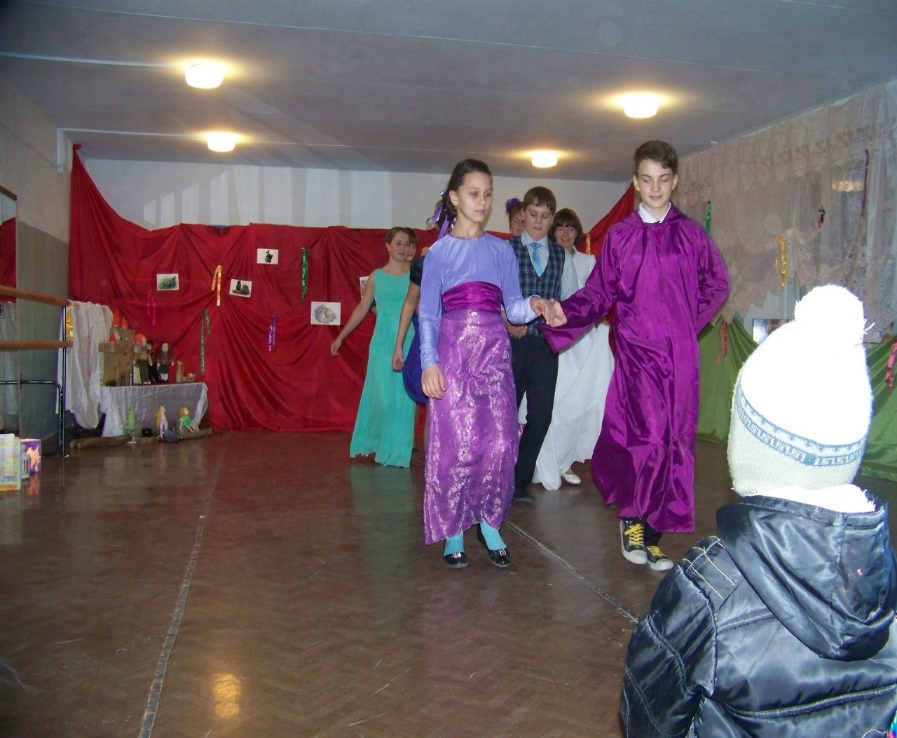 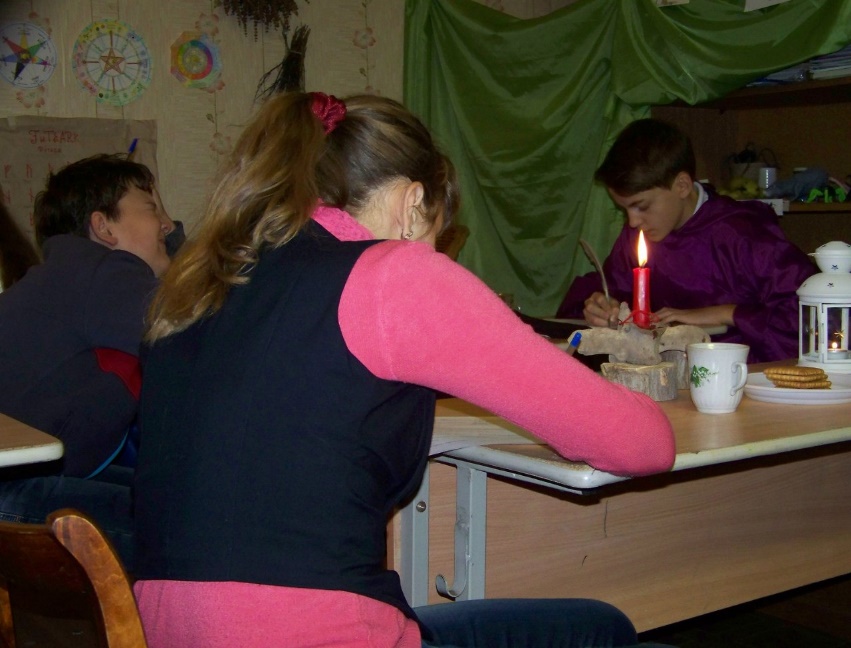 Волшебная школа работала в ЦДОД «Развитие» с. Алексеевка Самарской области и была организована группой «Свободный проект» при активном участии всех педагогов центра. Проект начался годом раньше и будет продолжен на следующих осенних каникулах.